رابعًا:
كفاية الاتصال الكتابي
الرسائل الإدارية
التقارير والمحاضر
الإعلانات والعروض
الخطابة المحفلية
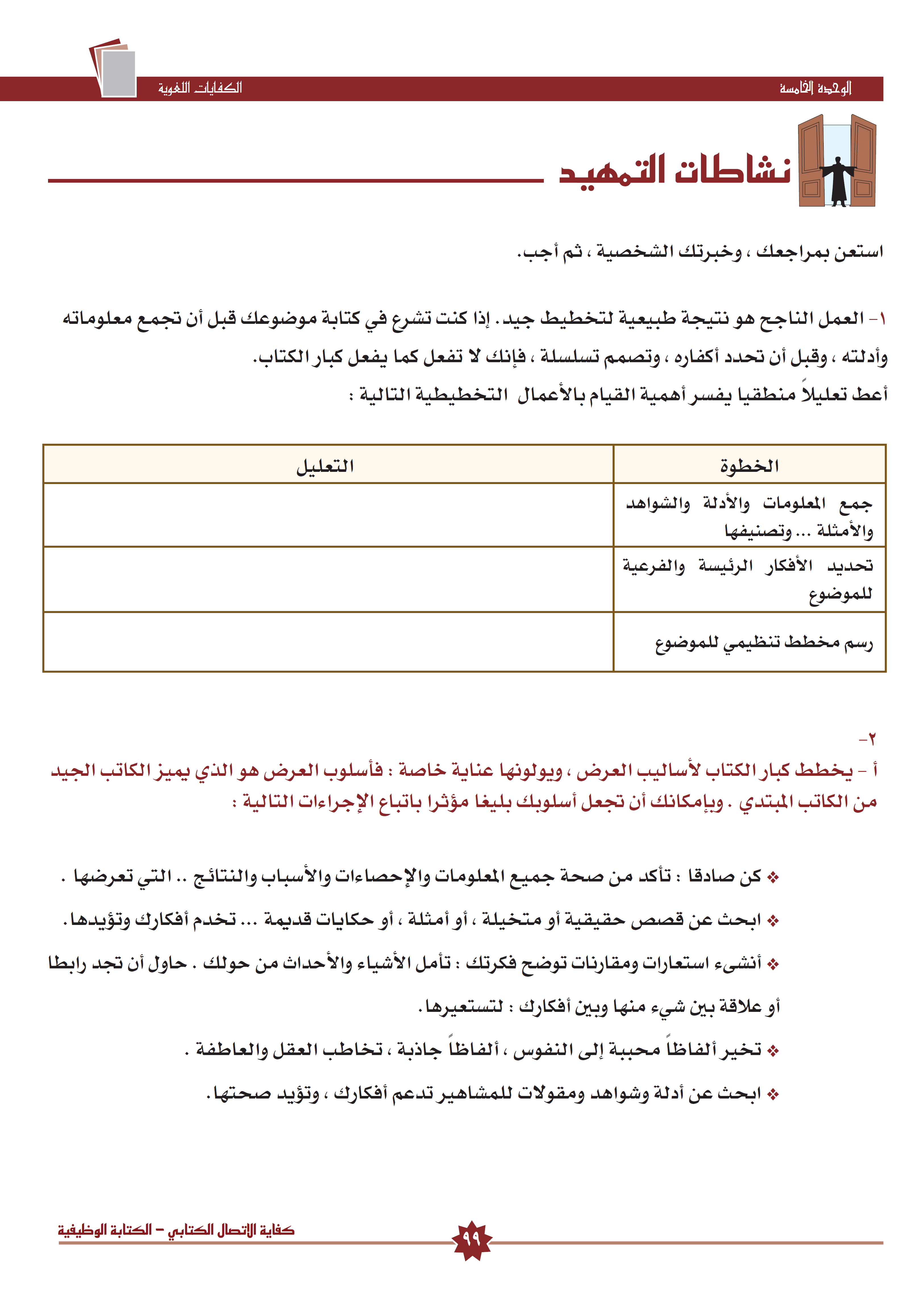 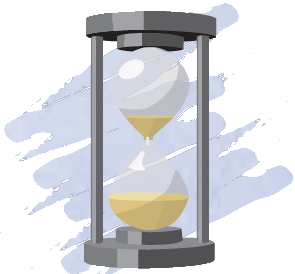 نشاطات تمهيدية
حتى يتم الكتابة حول الموضوع، وأنا ملم به.
حتى يتم تنظيم الأفكار، حتى يصل مضمونه للمتلقي.
حتى يتعلق الموضوع بالذهن ويسهل تذكره.
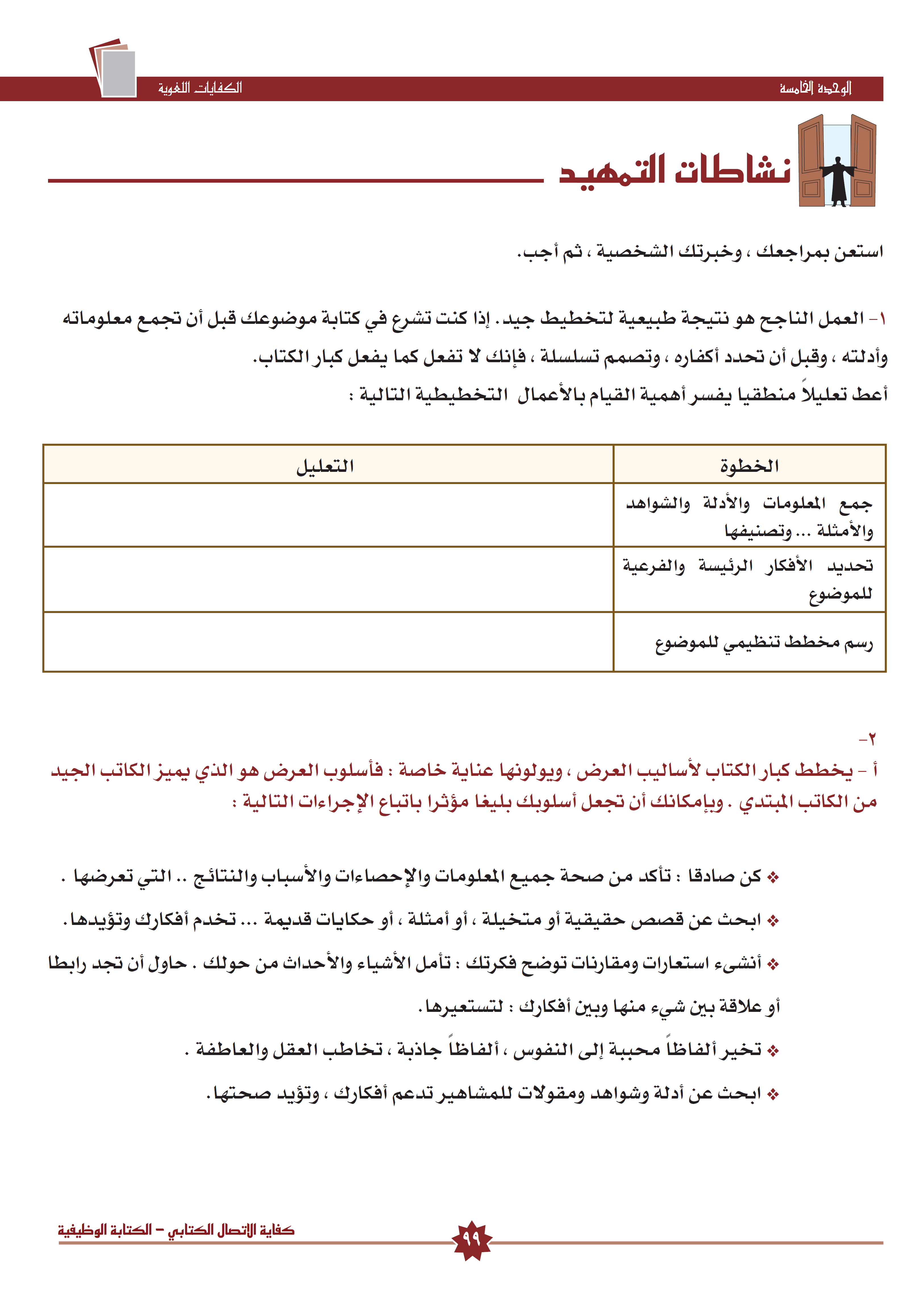 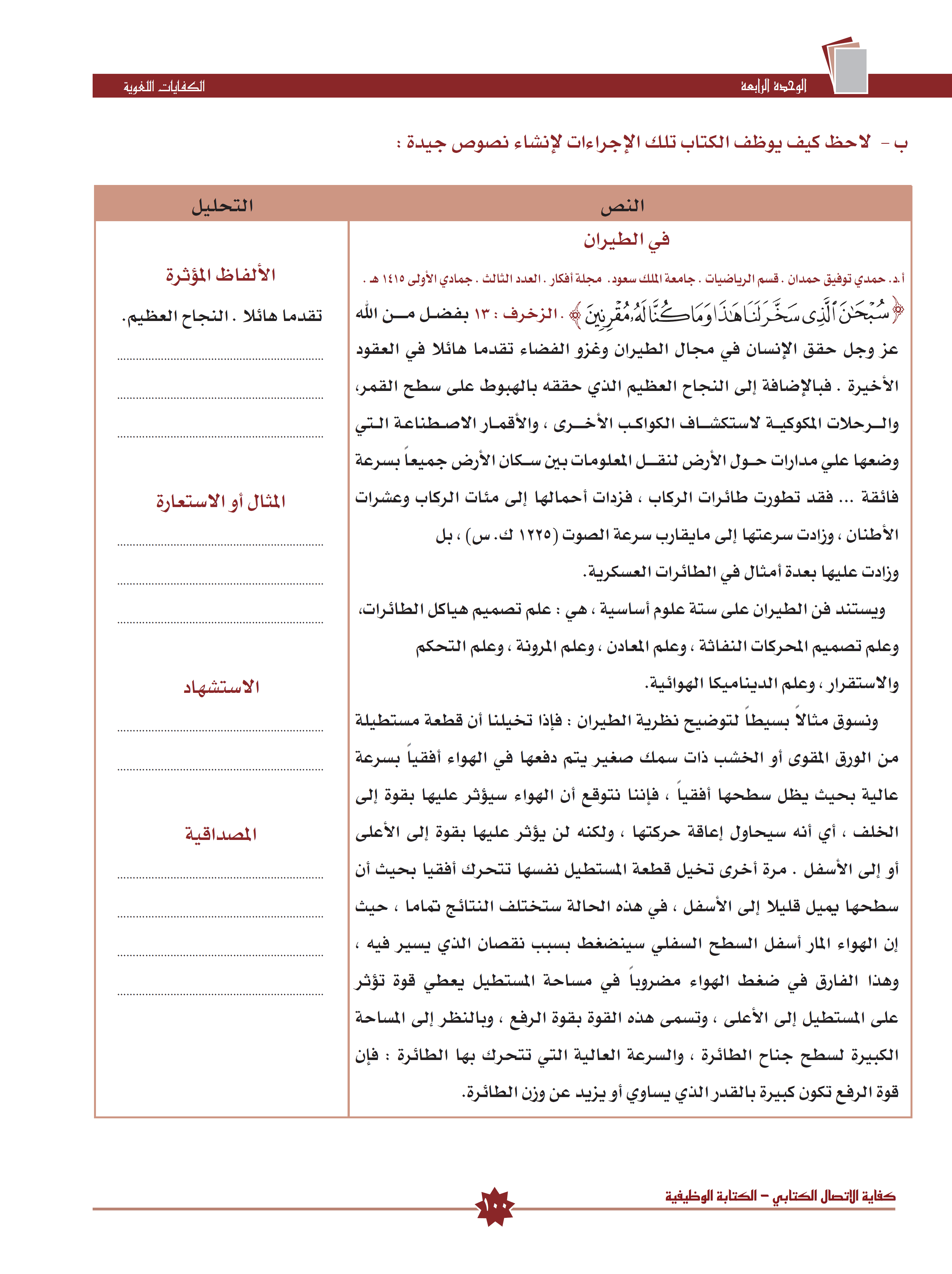 غزو الفضاء- استكشاف الكواكب- سرعة فائقة -
قطع من الورق المقوى أو الخشب ذات سمك صغير
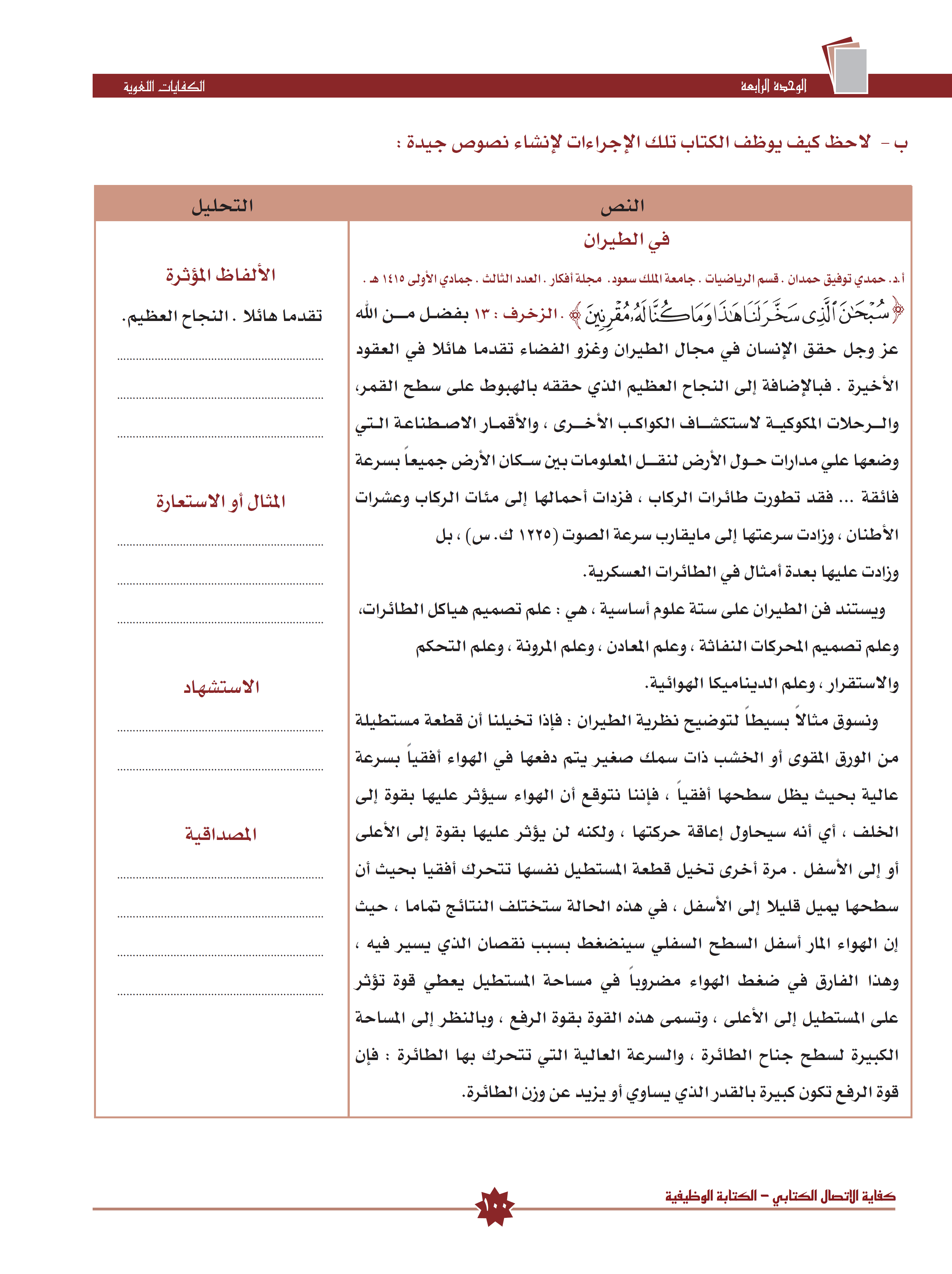 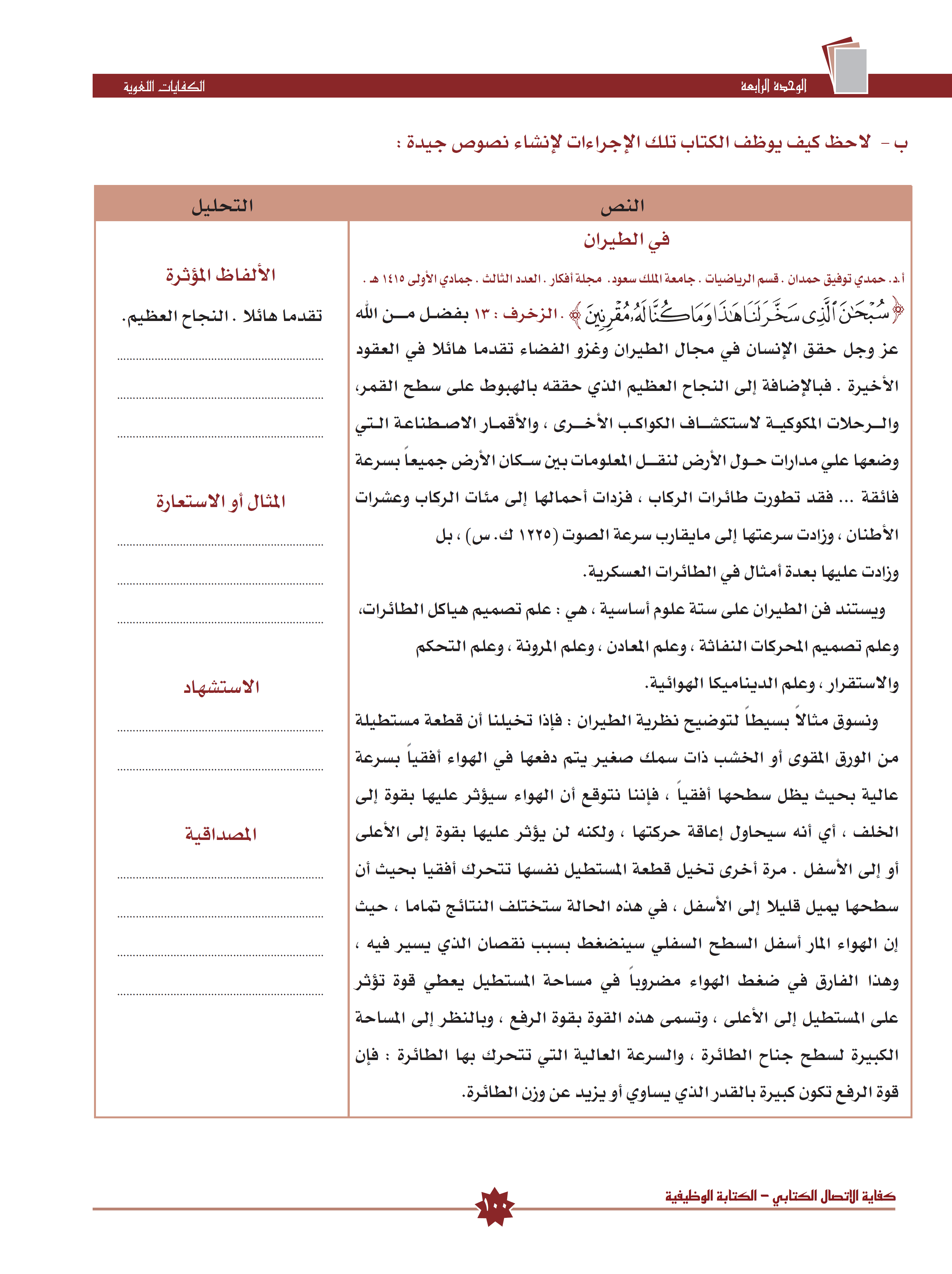 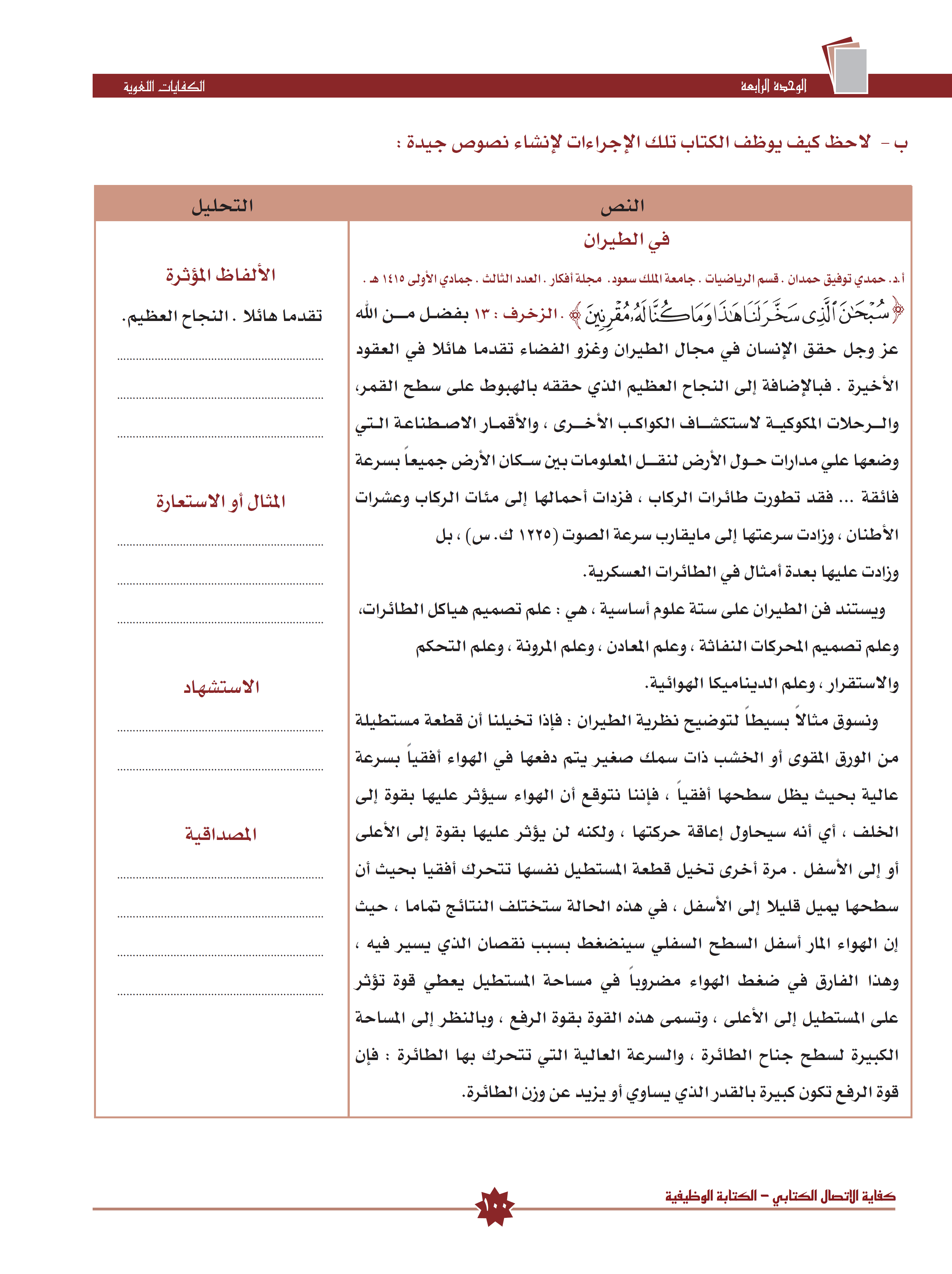 سبحان الذي سخر لنا هذا وما كنا له مقرنين.
أن قطعة الورق المقوى إذا تم دفعها في الهواء أفقيًا وكان سطحها يميل من الخلف، فإنه مع قوة الدفع سوف تطير الورقة.
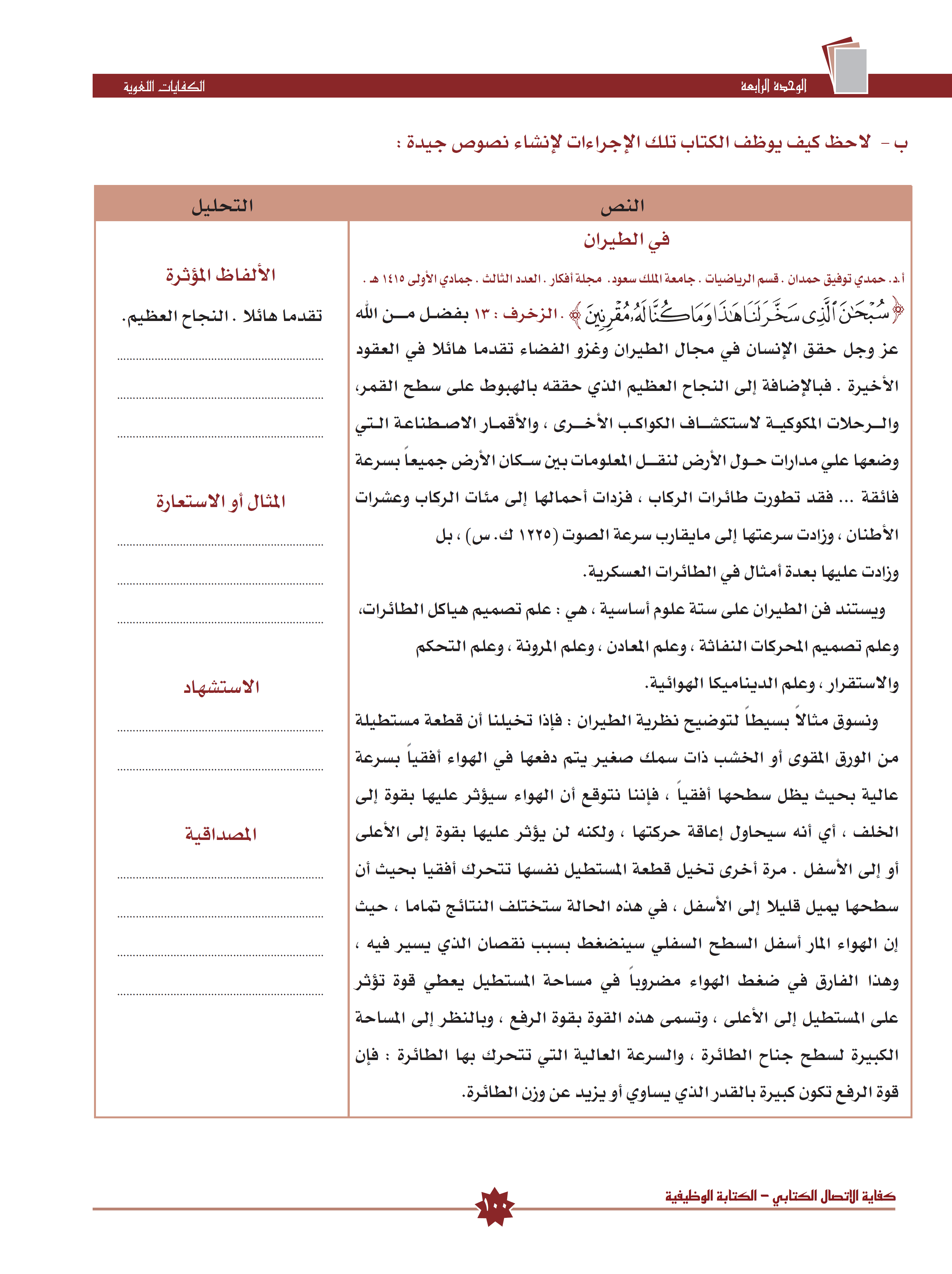 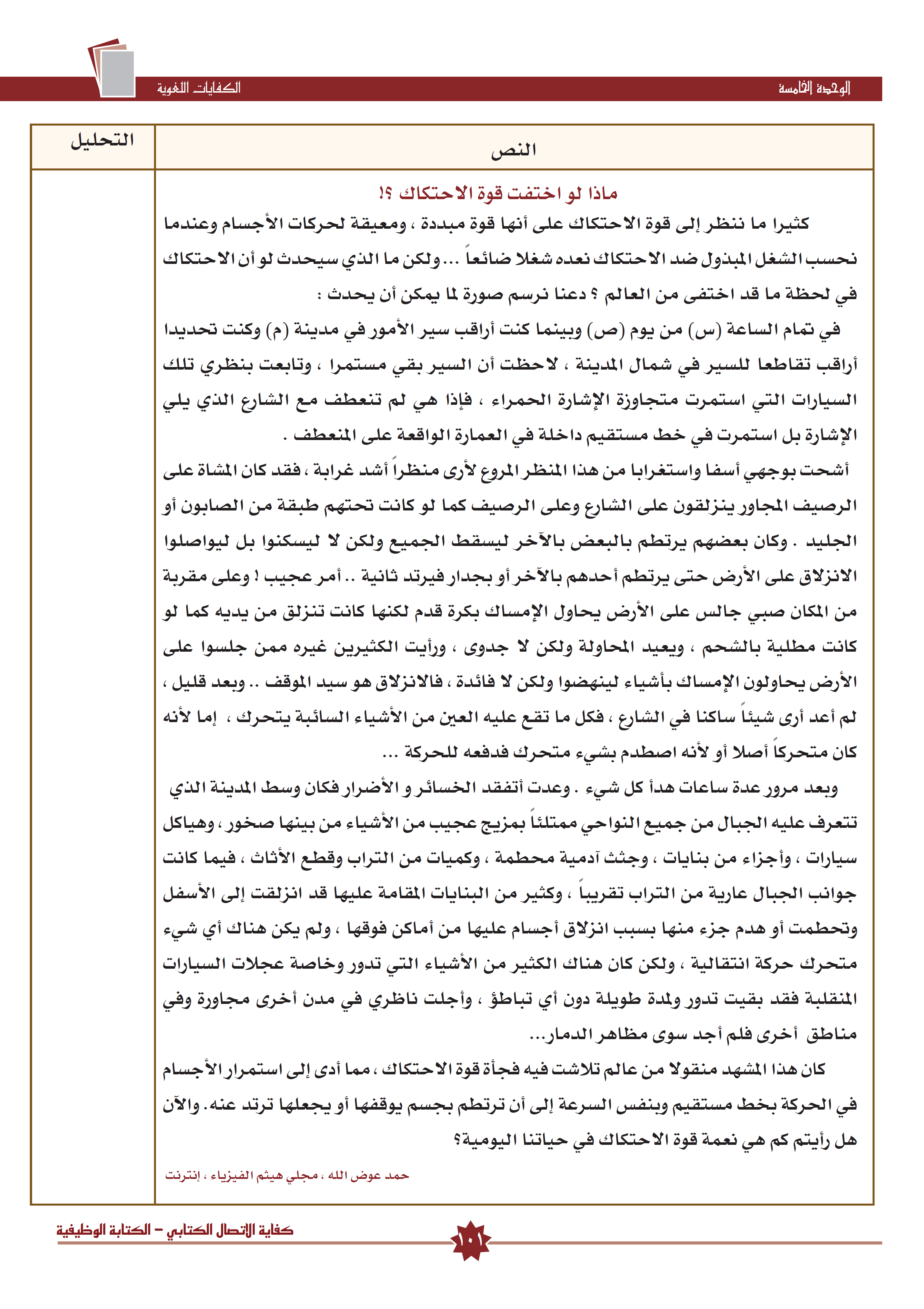 الألفاظ المؤثرة:
السير بقى مستمرًا، المنظر المروع، يرتطم ببعض، الانزلاق هو سيد الموقف
المثال أو الاستعارة:
1. المشاة على الرصيف المجاور
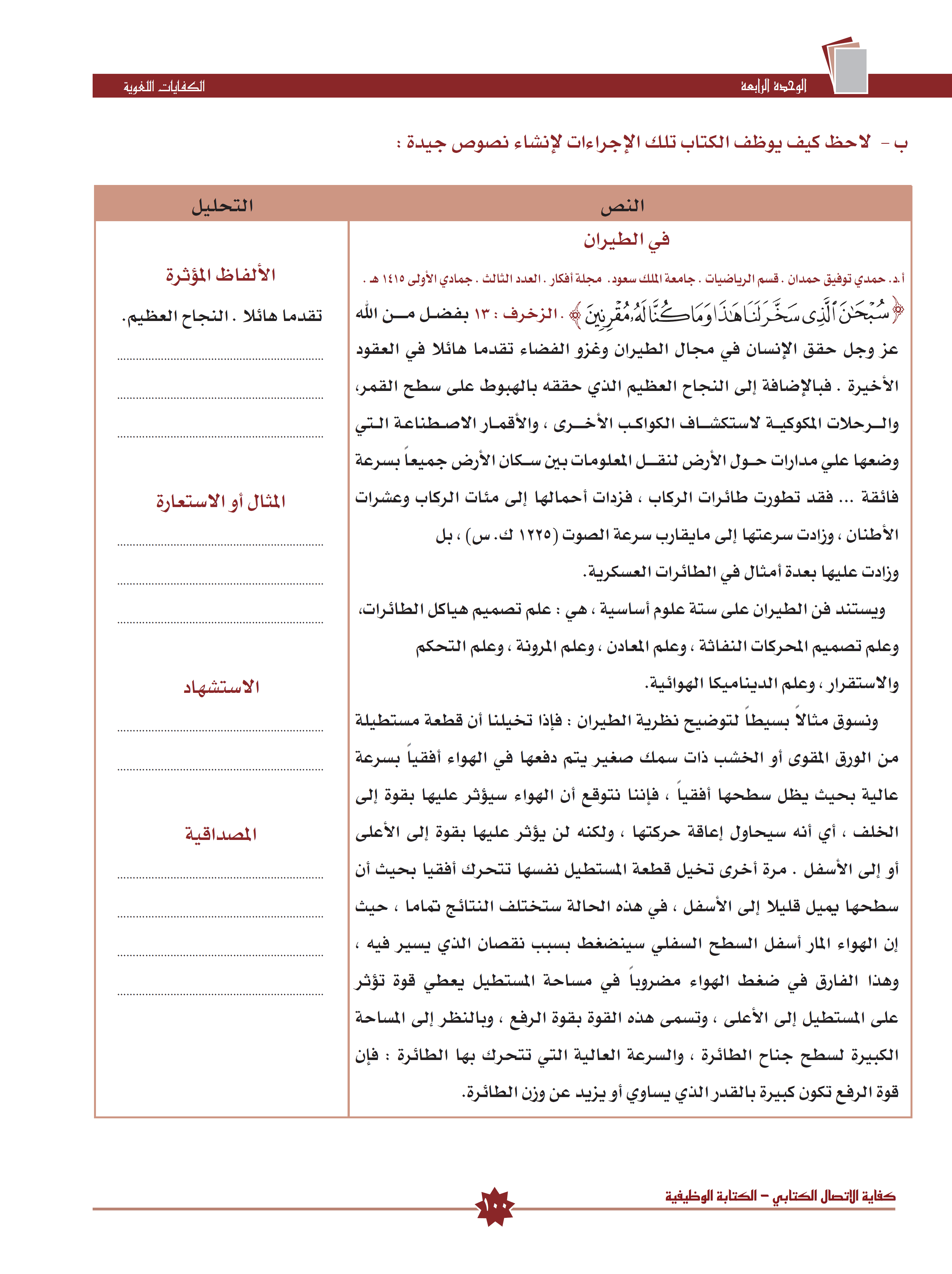 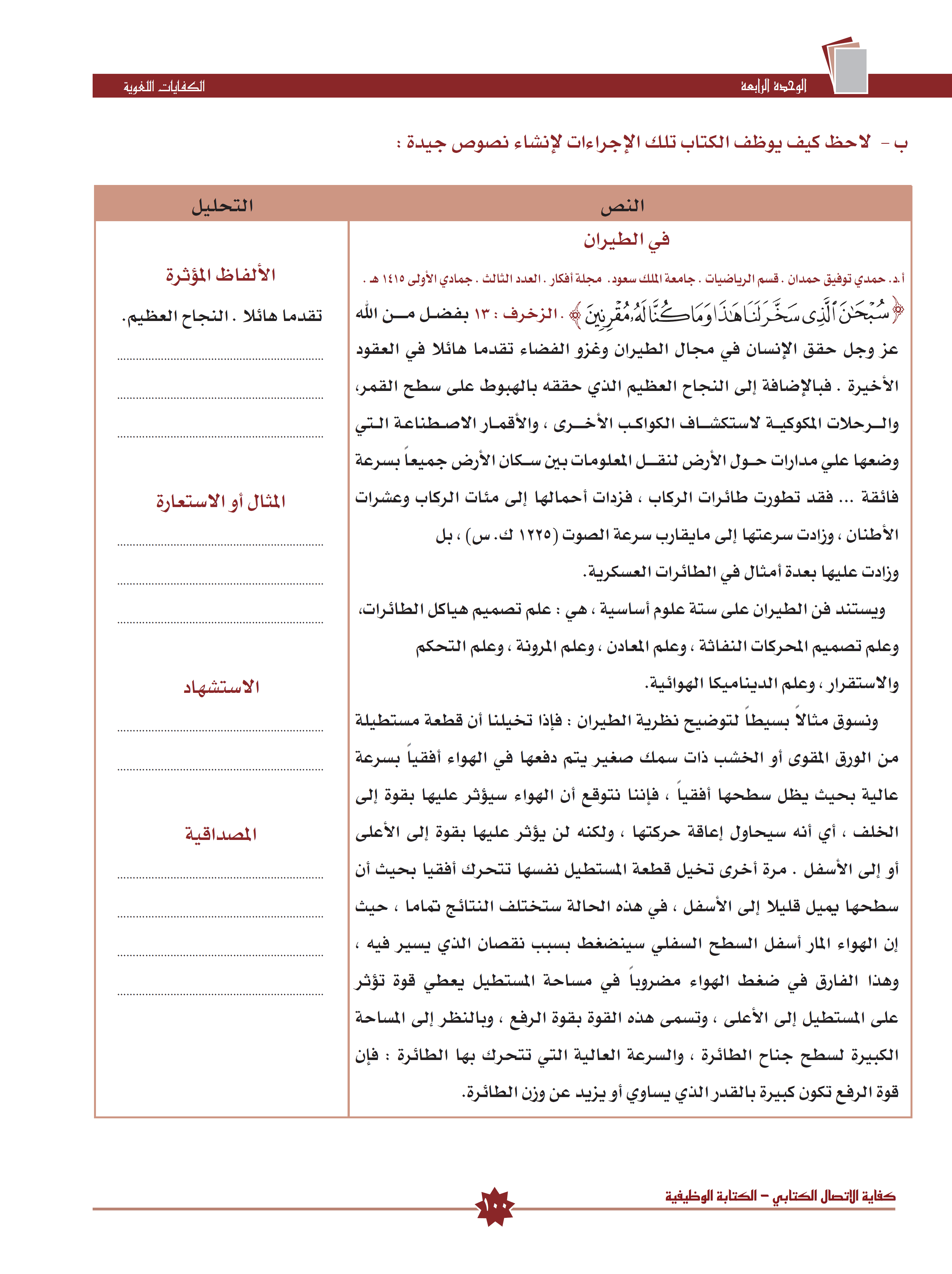 ينزلقون على الشارع وعلى رصيف كما لو كانت تحتهم طبقة من الصابون أو الجليد.
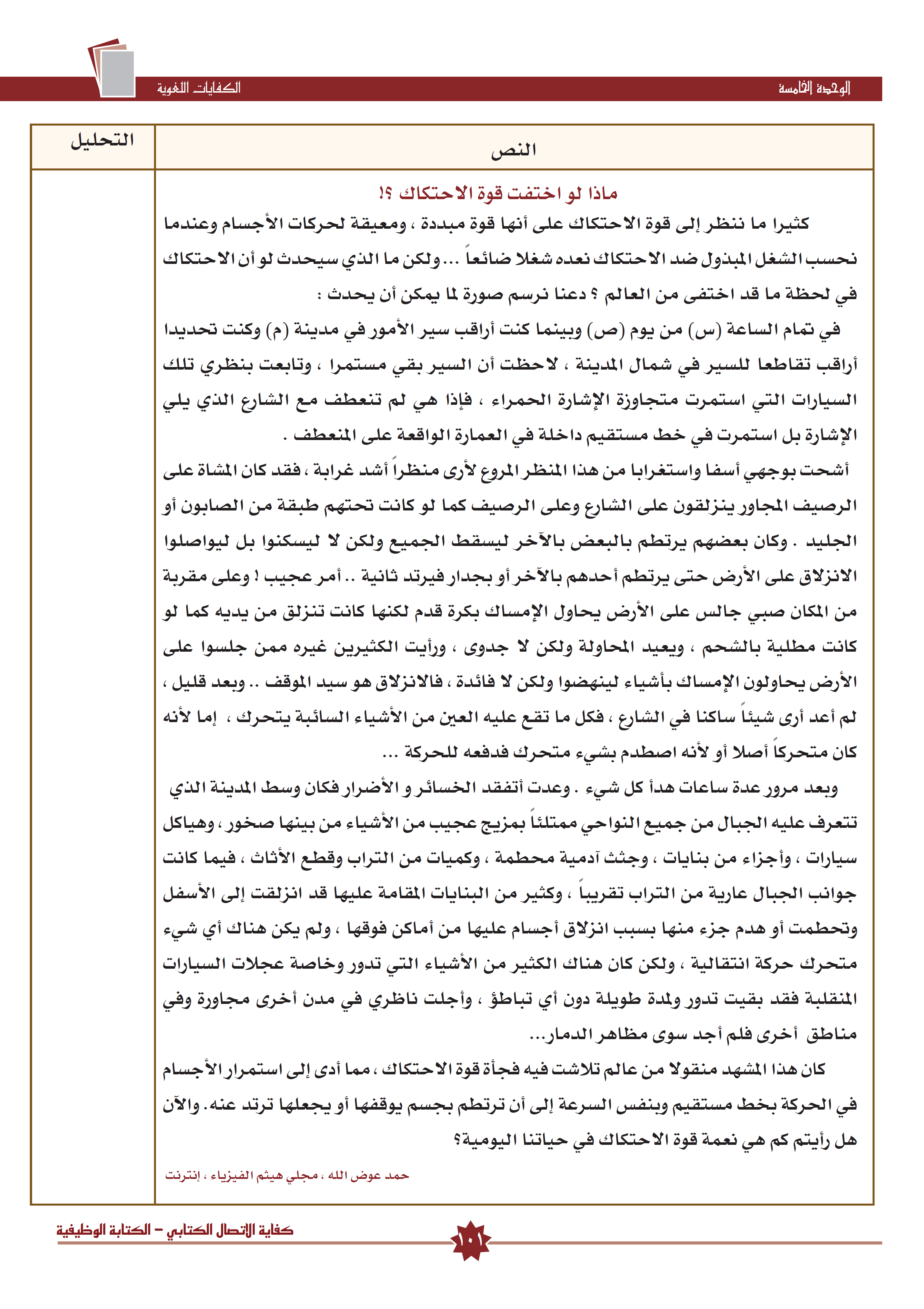 المصداقية:
أن قوة الاحتكاك لا يمكن الاستغناء عنها، سواء أحببناها أو لم نحب.
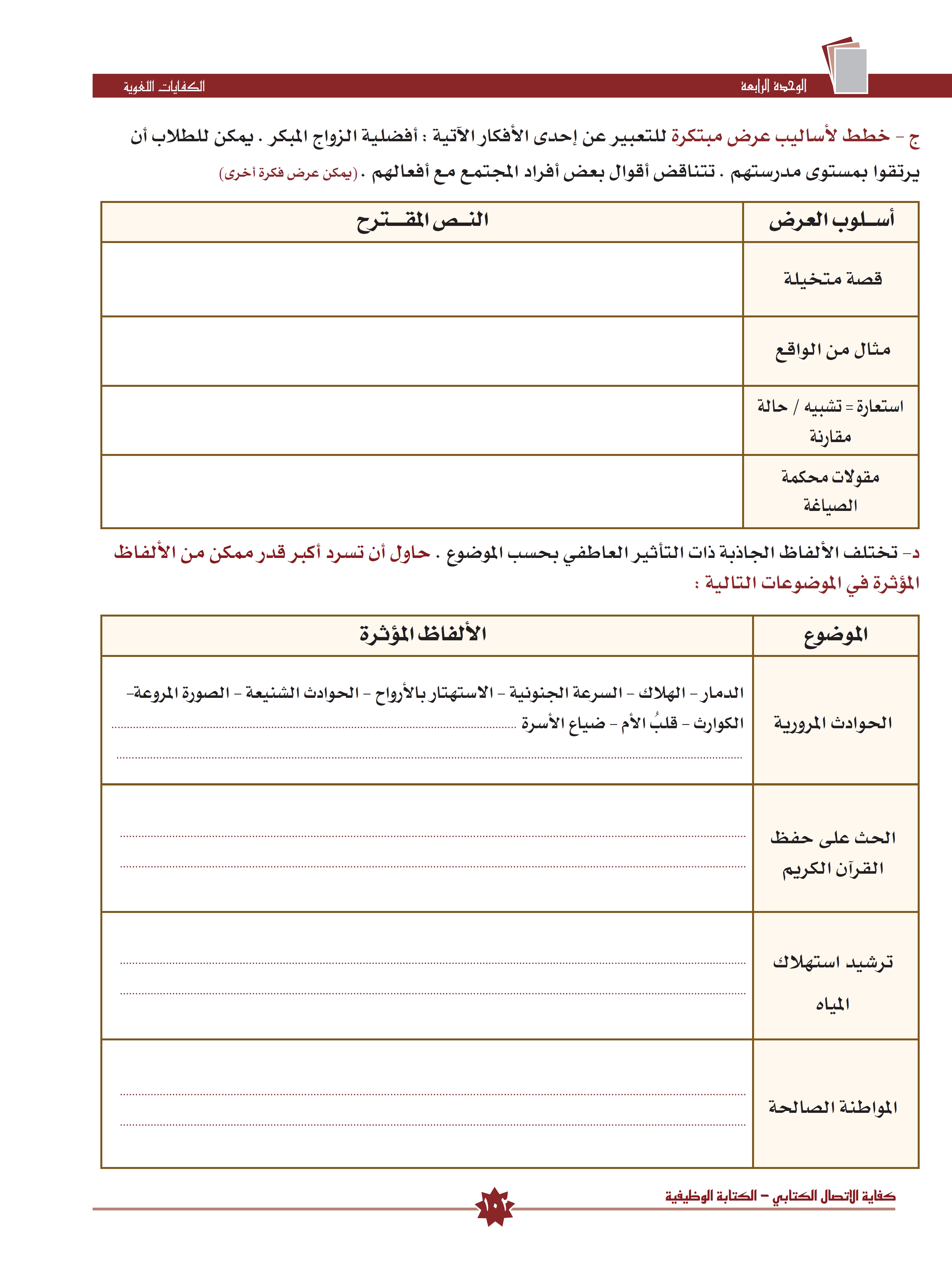 في بلد من البلدان صدر قانون تأخير سن والزواج بين الشباب والشابات لسن الثلاثون، فرأينا أن القانون يعيق الشرع ويلقى بمجتمعه لمنبع الفواحش.
تزوج (م) في سن العشرين فلم أنجب طفلاً اتخذه خليلا له وكانت العلاقة بينهما علاقة صداقة، لا علاقة أب بابنه فقط.
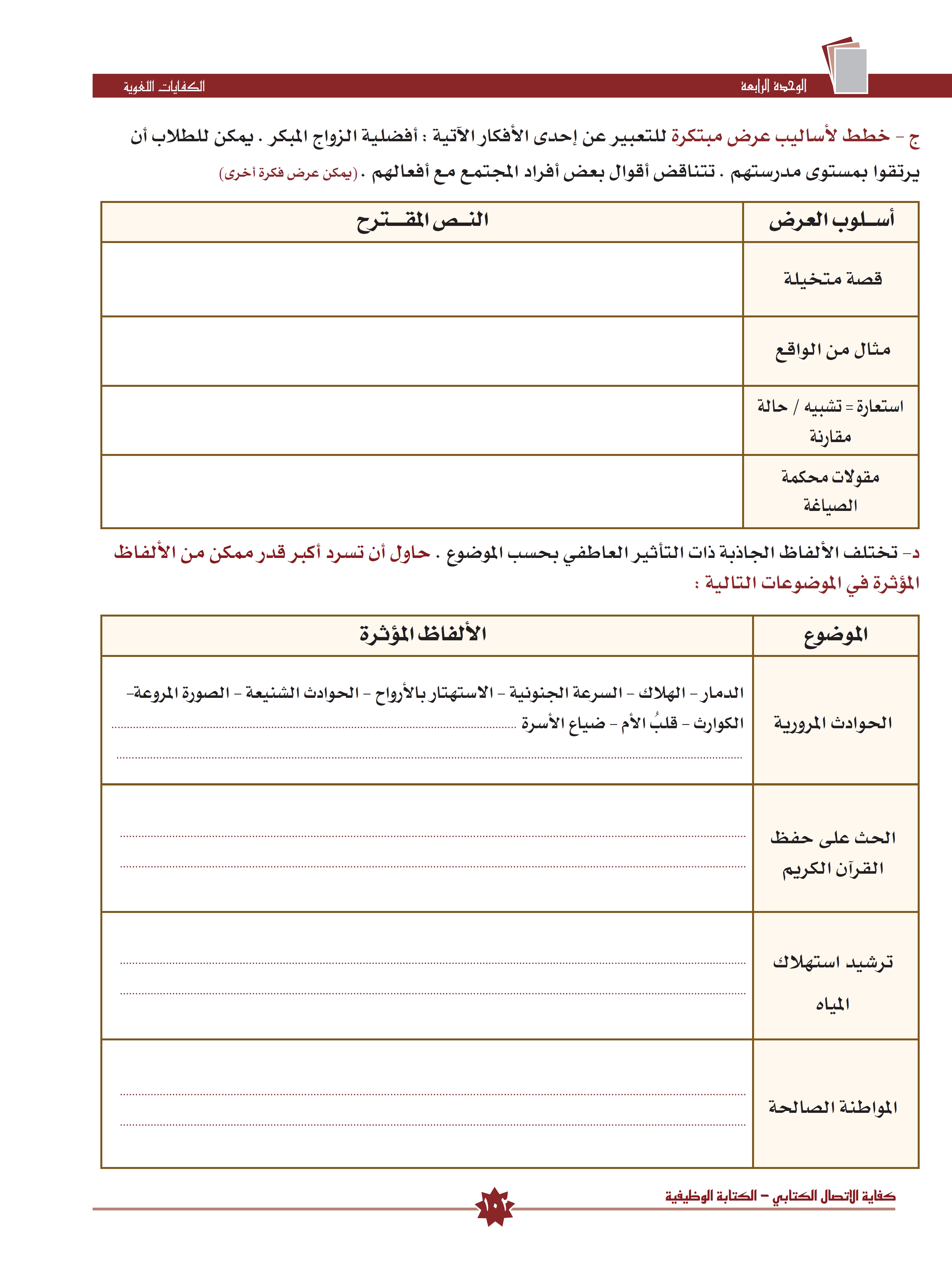 قتل الأبرياء – طيش الشباب- الإفراط في السرعة – انقلاب السيارات – الموت – الهلاك.
مفيد – منفعة – خيركم من تعلم القرآن وعلمه – قرآننا دستورنا – كلام الله
قطرة – حياة – تحي ميت – تحي الأرض – تزين الأرض بما تخرجه من نباتات.
تعاون – اشتراك – حب – مودة – دفع البغض والكره – التقارب – التأخي.
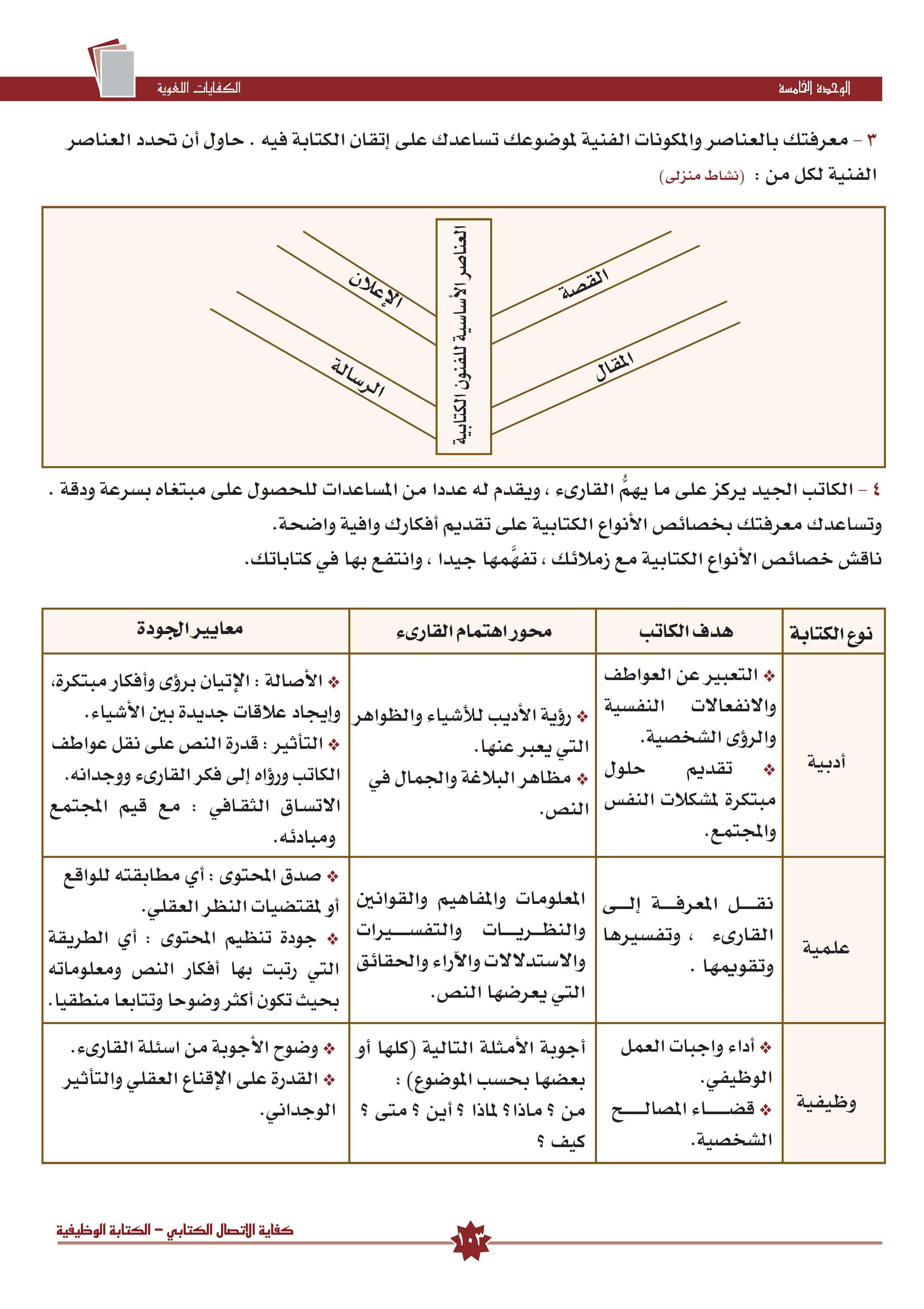 فكرة
شخصيات – أحداث
زمان - مكان
مقدمة - خاتمة
تحيز - مراسل
مرسل – الموضوع - توقيع
فكرة - أحداث
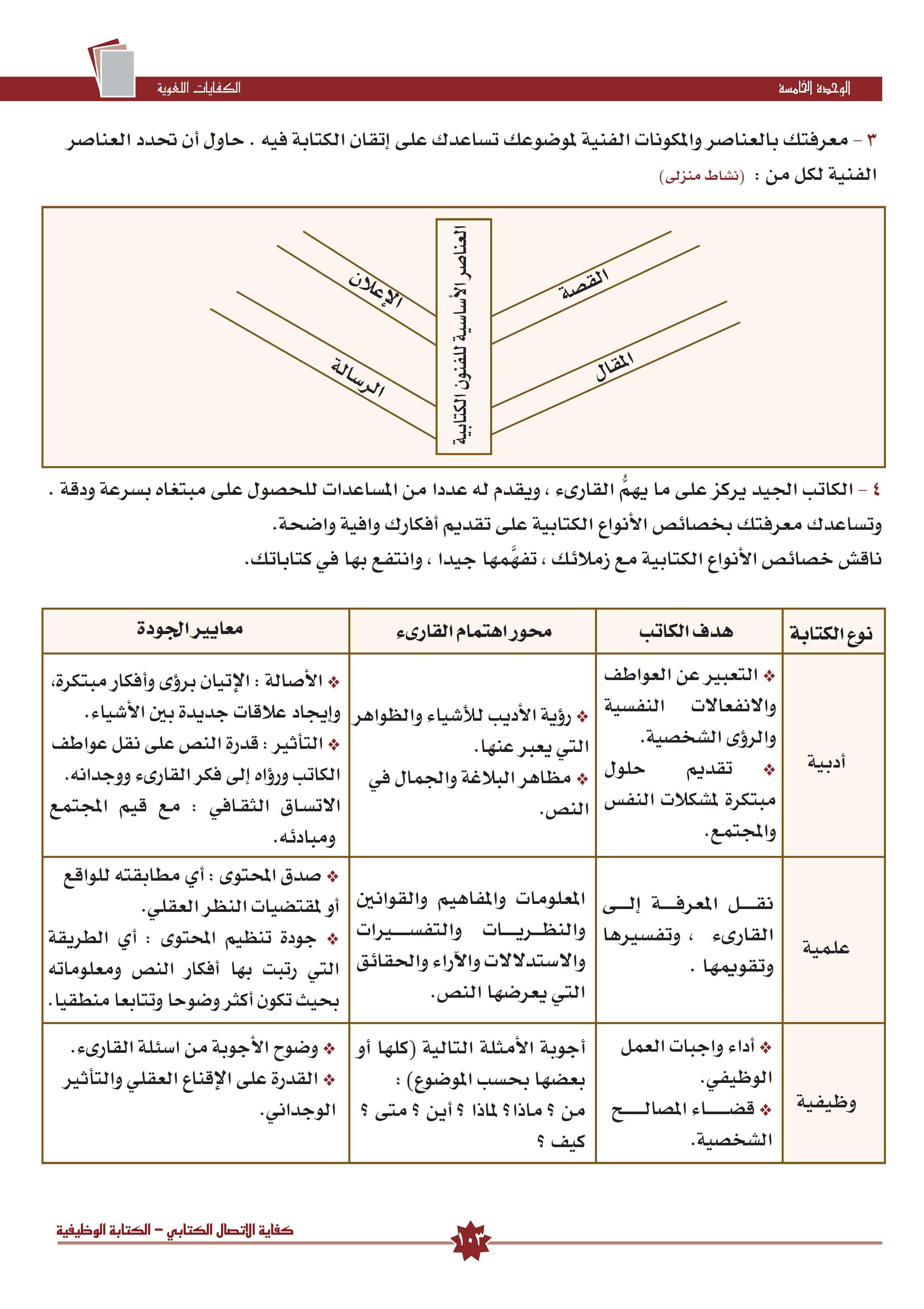 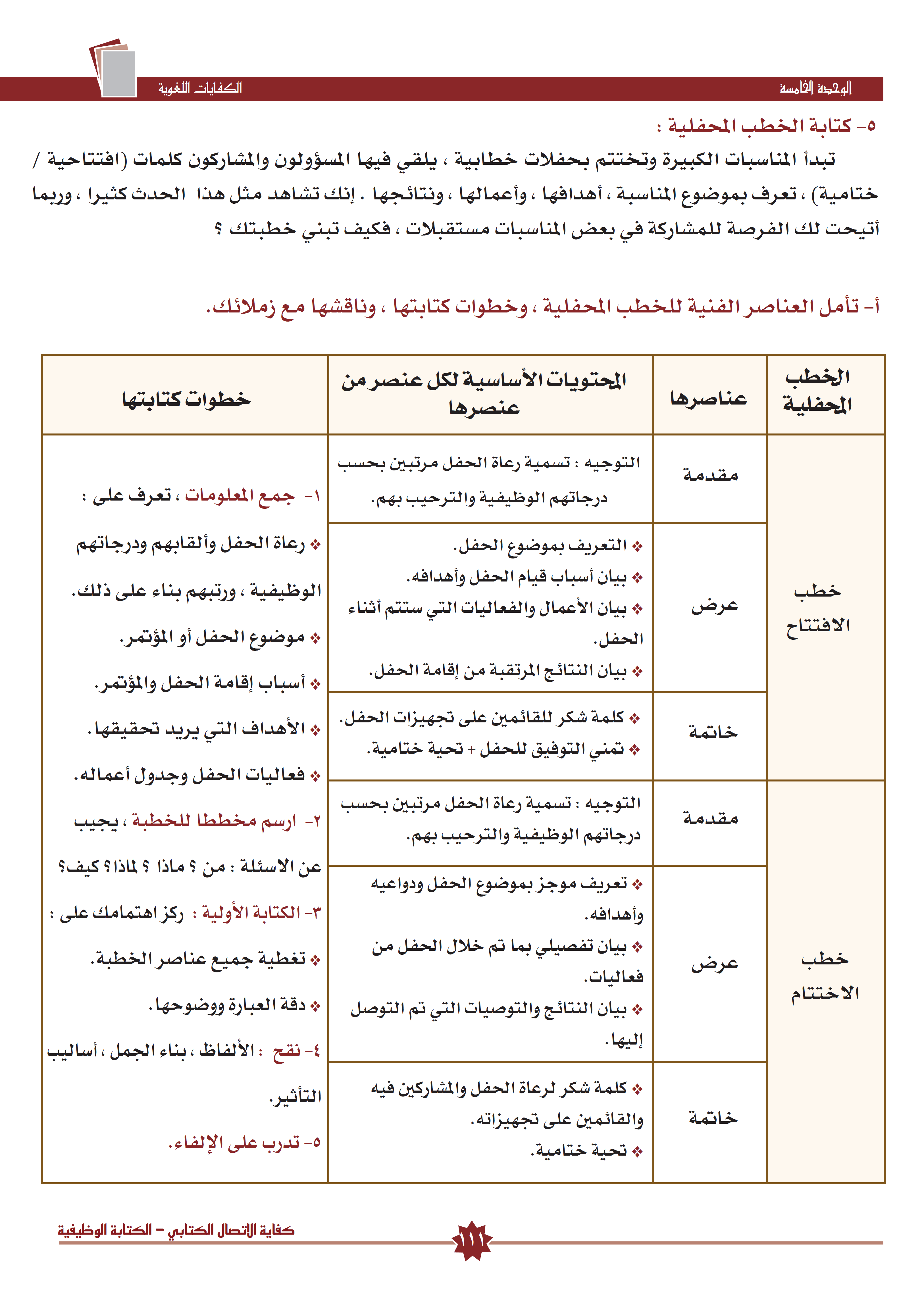 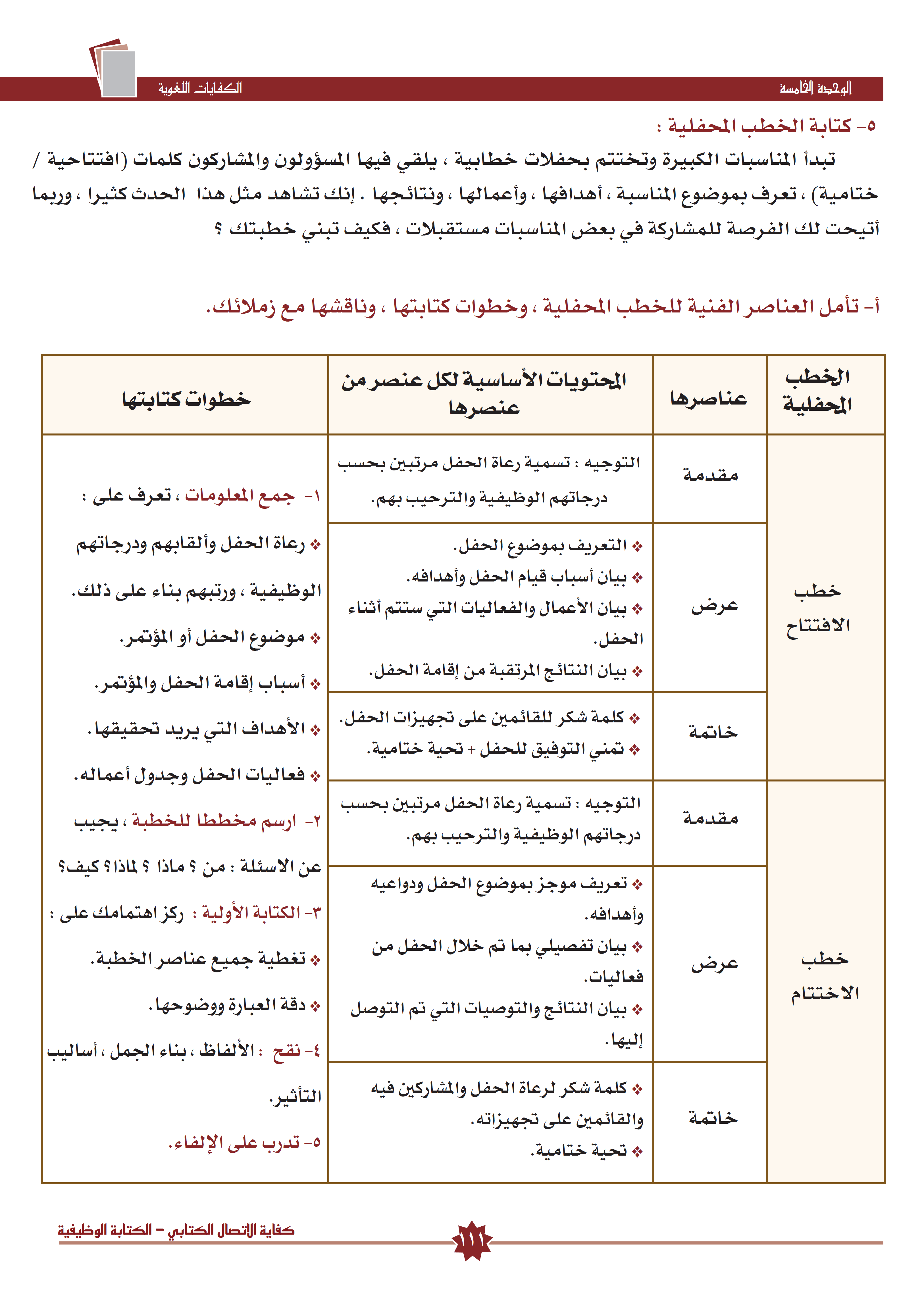 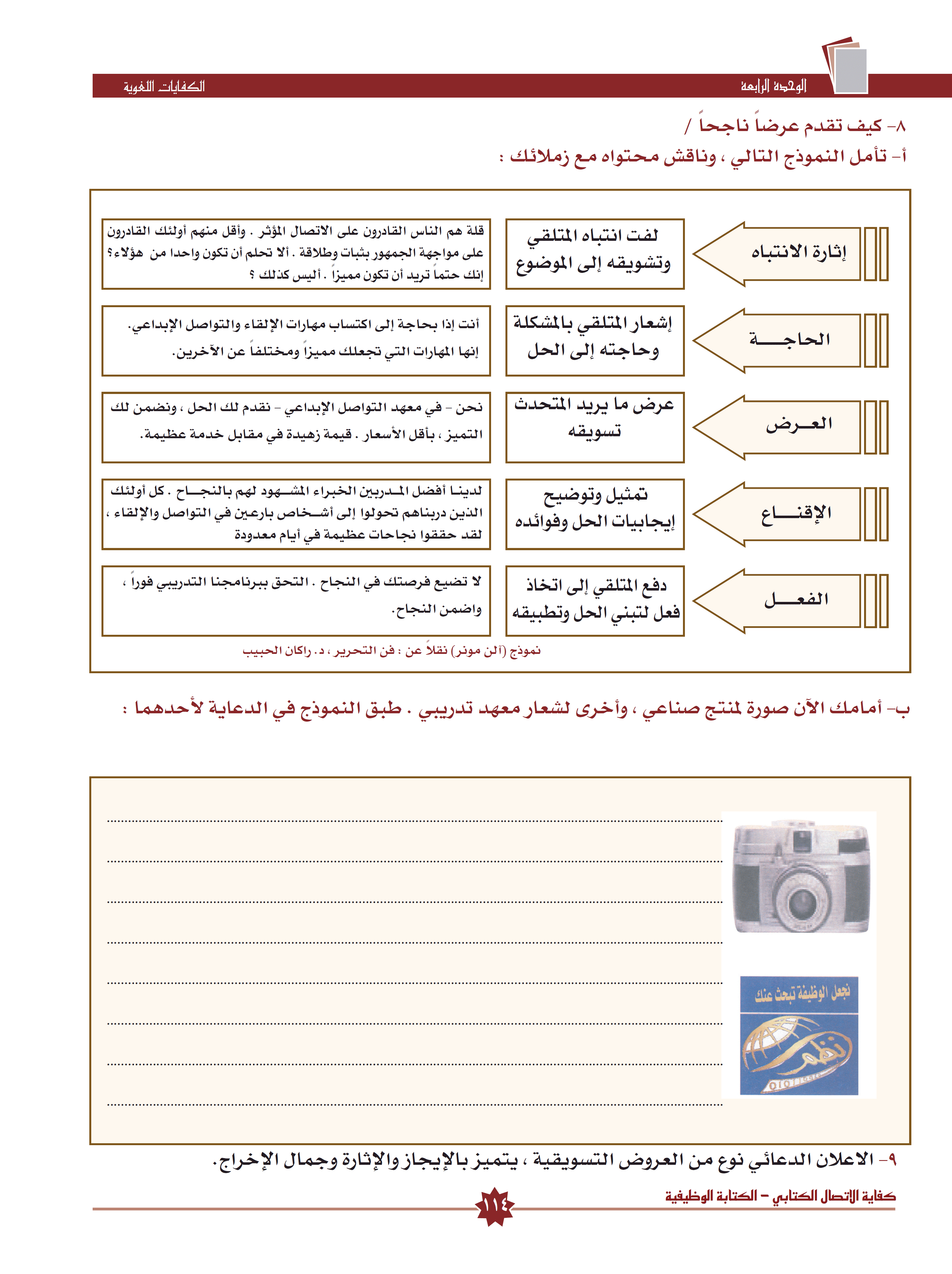 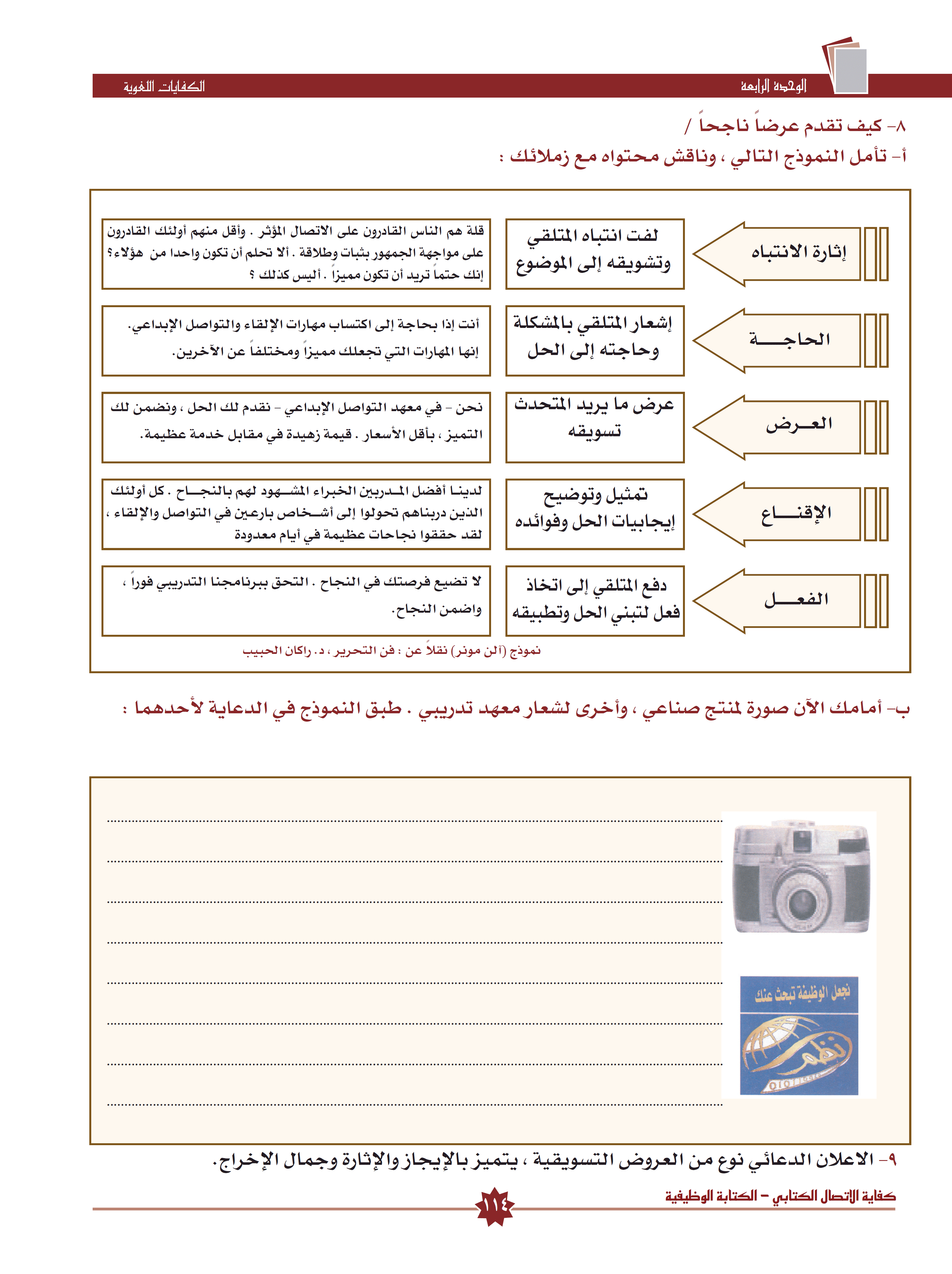 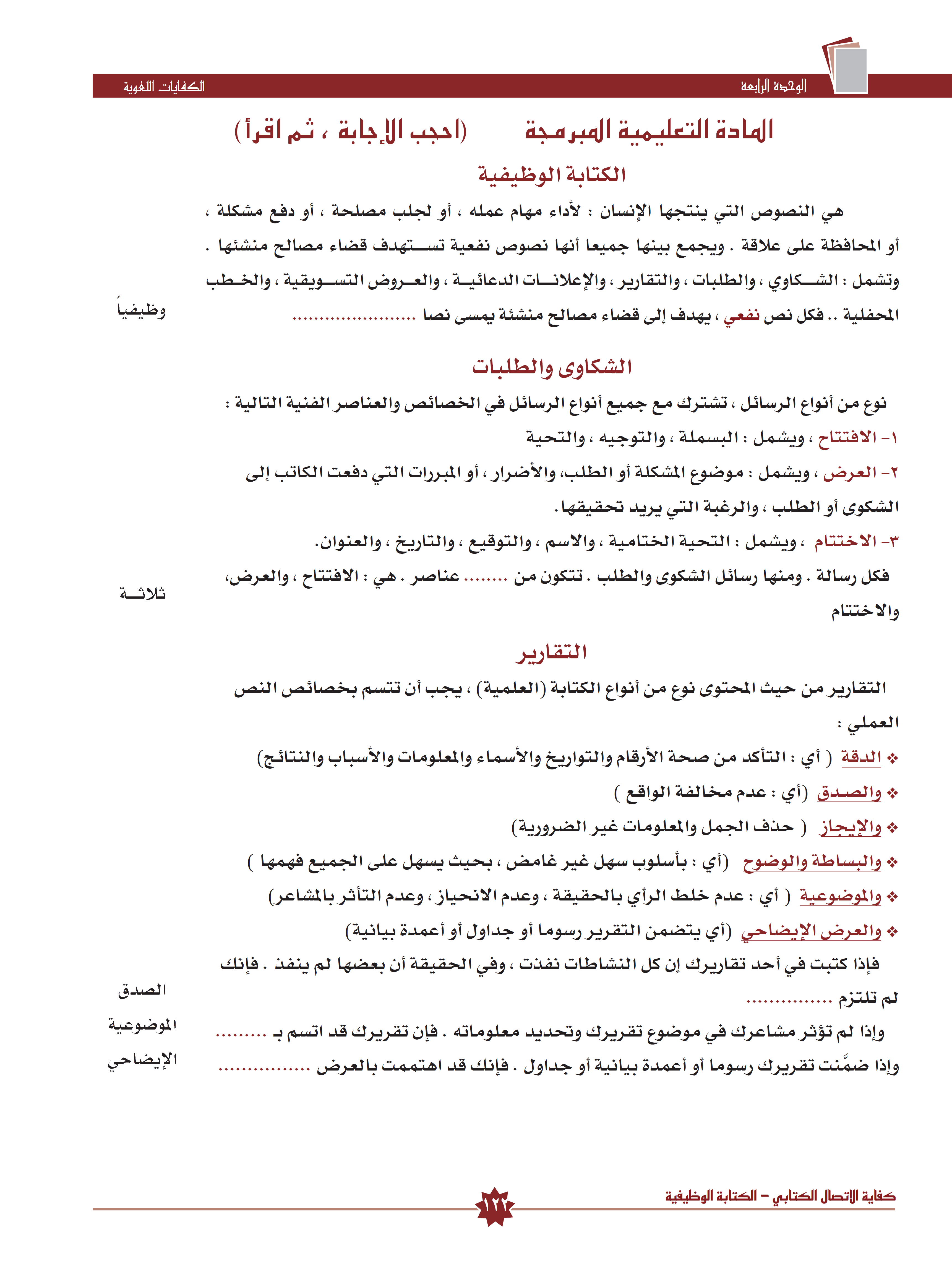 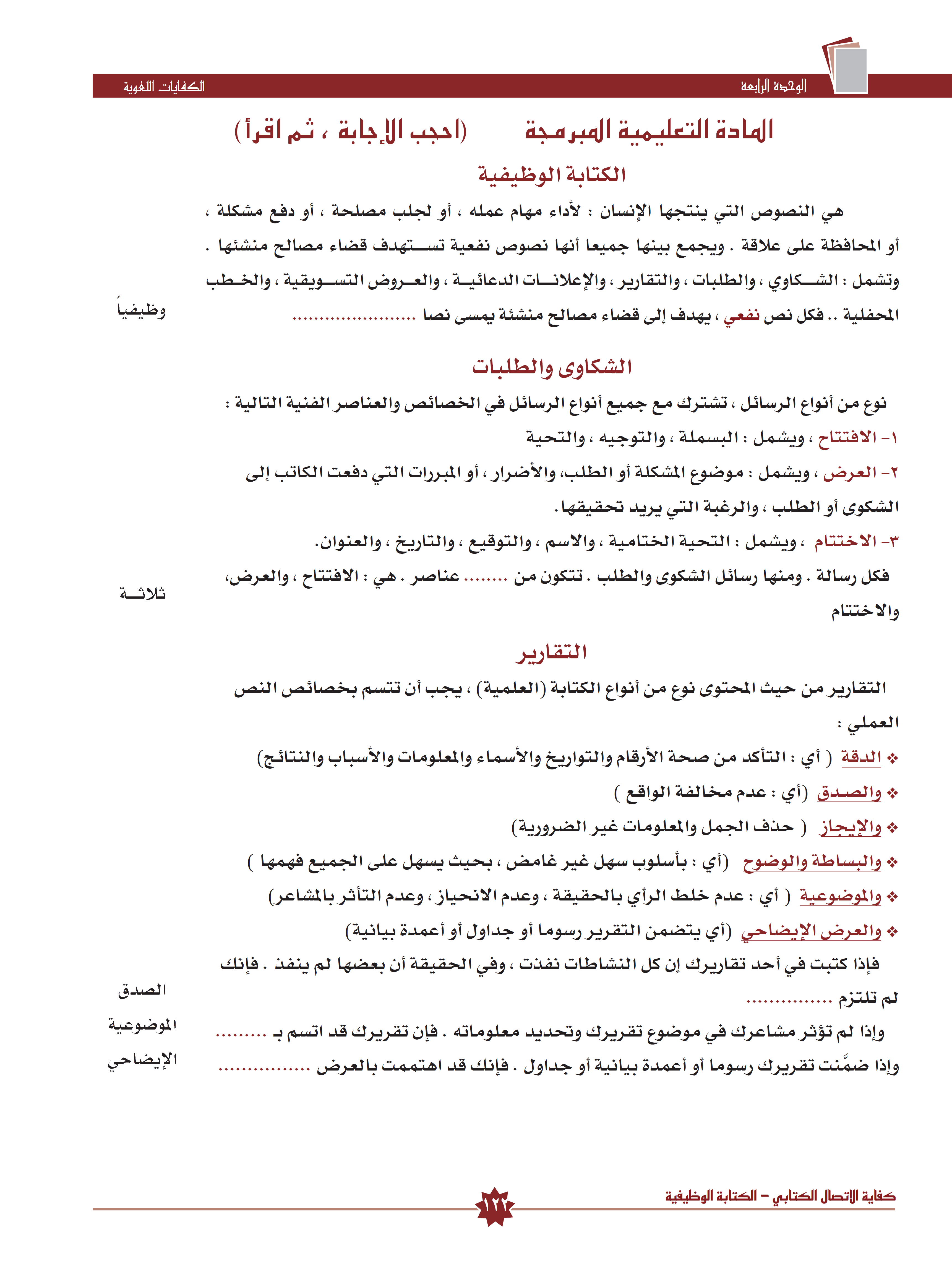 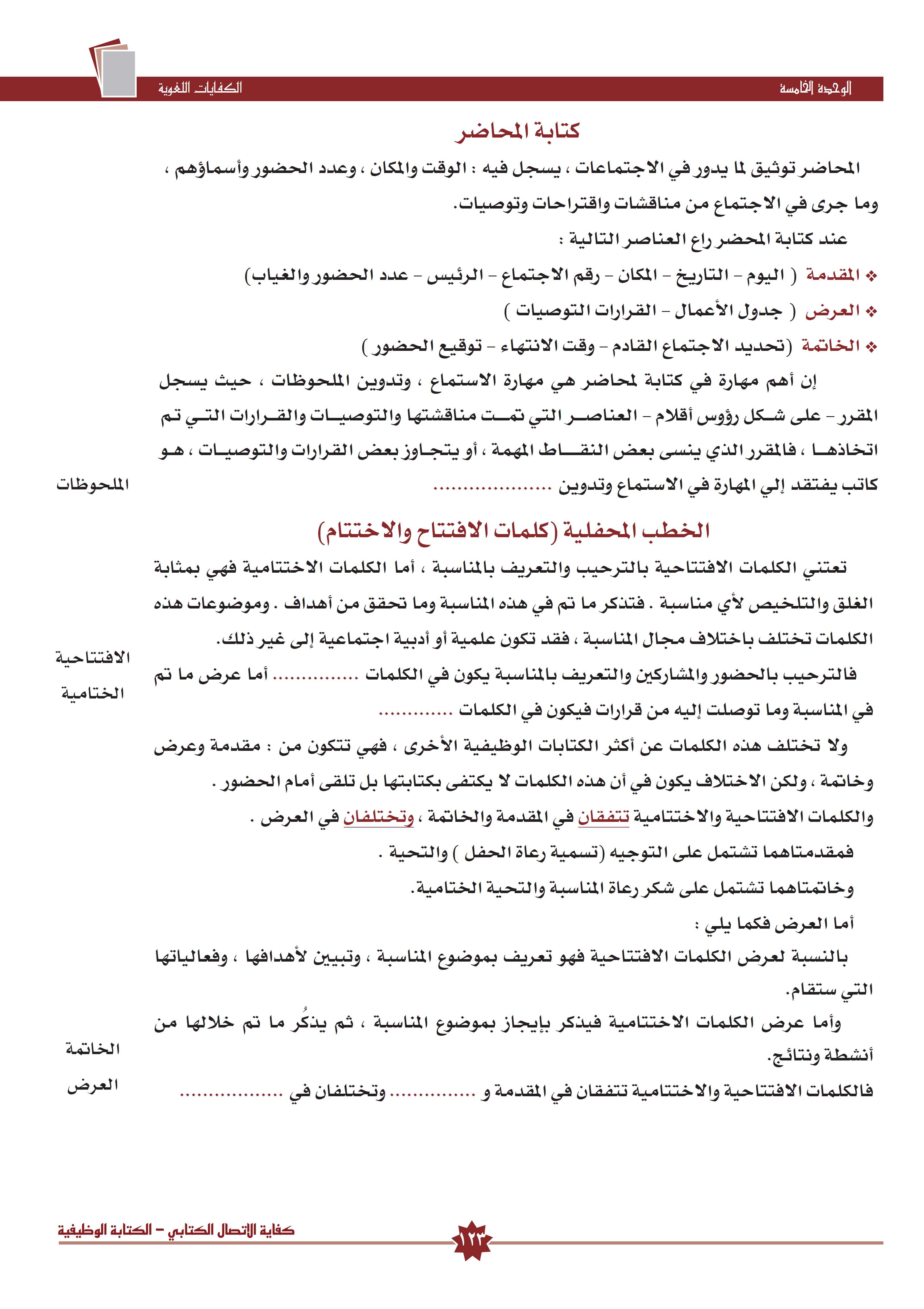 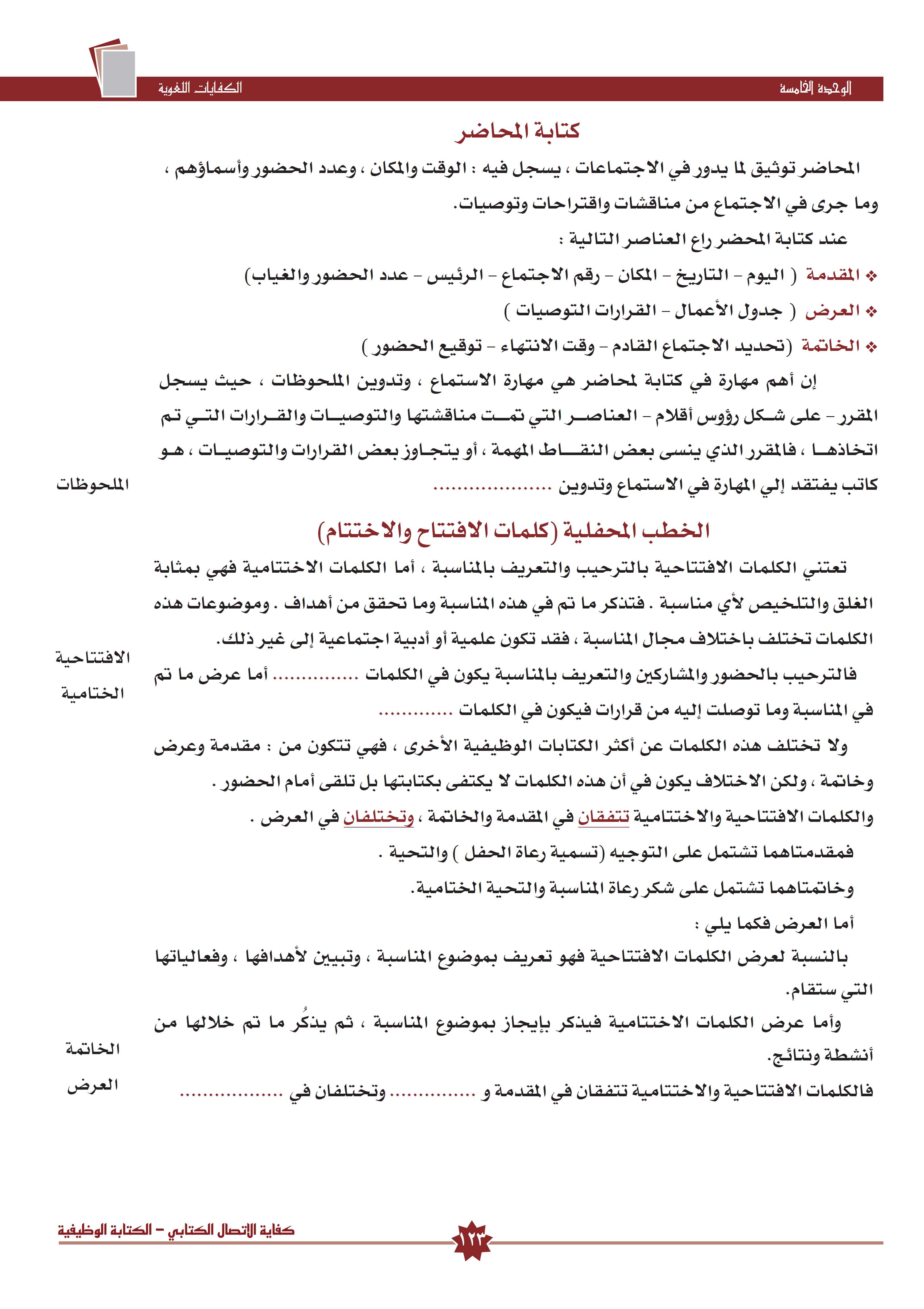 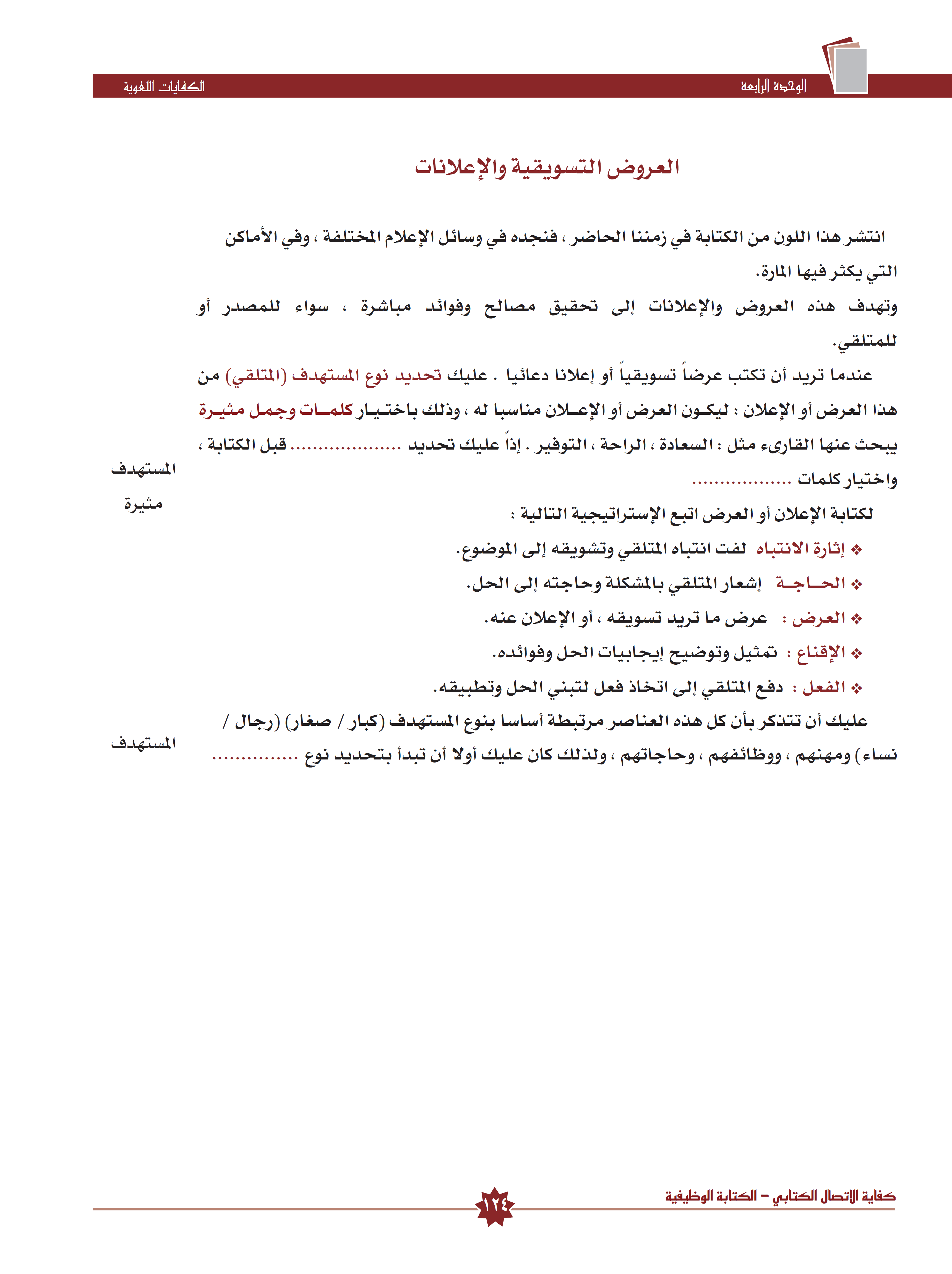 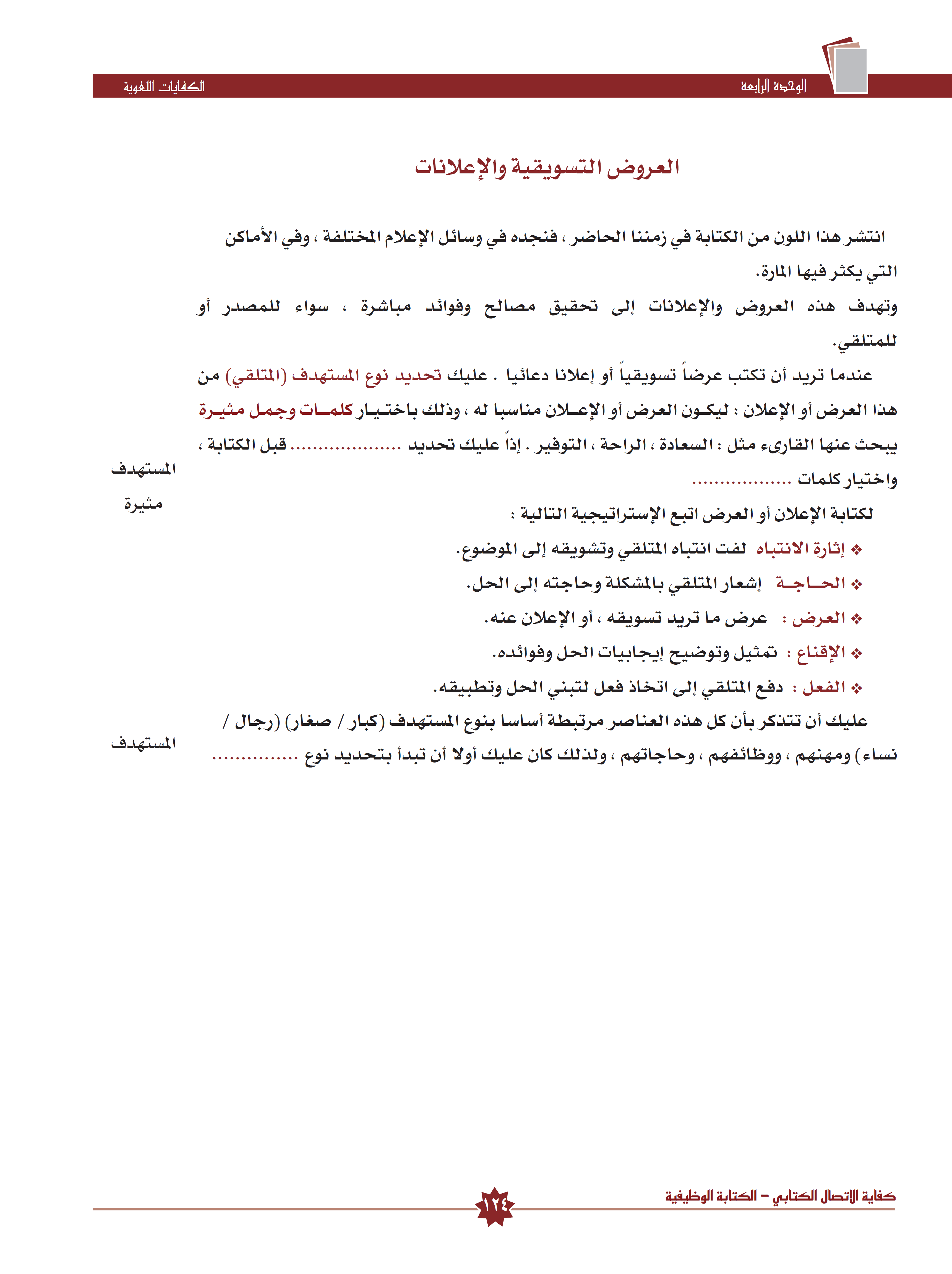